February Week 1
Monday: video/reading about tornadoes
Tuesday: Finish Tornado Reading
Wednesday: Begin Reading Moon Watch
Thursday: Finish reading Moon Watch and answer questions
Friday:
Monday
Write today’s date on the top of the page.  
Copy the Learning Target
Respond to this journal prompt: 
What weather pattern or activity interests you the most?  (rain, snow, hurricanes, tornadoes, dust storms, lightning, earthquakes)  Describe what it would be like to be in the middle of this weather.  
*When you finish, read silently
https://www.youtube.com/watch?v=BMLZpjRYK9Q
Word of the Day!
Consternation
 – noun - shocked dismay; a feeling of alarm and confusion often caused by something unexpected.  

Consternation was observed on the faces of New Yorkers just after the Twin Towers fell to the ground on September 11, 2001.
Literacy Strands
DON’T FORGET TO... 
Underline important details
Capitalize the first word
RESTATE the prompt
Answer specifically
Use information from the text in your answer without plagiarizing
Video Notes
Take notes during the video of any scientific facts about tornadoes
Take at least 10 notes in your journal
https://www.youtube.com/watch?v=gqwcXMCmv6o
https://www.youtube.com/watch?v=BMLZpjRYK9Q
“Twisted Chase”
Read the article
As you read, underline important facts or interesting statistics about Tornadoes and the people who chase them
When you finish, read another book silently.
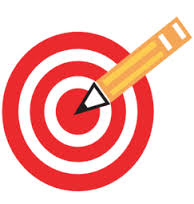 Learning Target
I can gather information by taking notes.
Tuesday
Write today’s date on the top of the page.  
Copy the Learning Target
Respond to this journal prompt: 
Would you be a tornado chaser?  Why or why not?  What scares/excites you about it?  
*When you finish, read silently
Word of the Day!
threshold 
– noun – an entrance, beginning place, or doorway

Threshold moments are like graduation ceremonies, where a student has one foot in the past, and one in the future – life experiences in what has already been, and what is yet possible.
Literacy Strands
DON’T FORGET TO... 
Underline important details
Capitalize the first word
RESTATE the prompt
Answer specifically
Use information from the text in your answer without plagiarizing
“Twisted Chase”
Read the article and underline details.  
THEN, write down at least 5 sentences from the text that you found interesting or important.  
What was the main idea and purpose of this article?  (Answer in at least 3 of your own sentences in your journal)   
When you finish, read silently.
https://www.youtube.com/watch?v=XWBNVZBI-hc
Complete the TO-DO list in order:
Complete any and all missing work
Read “Twisted Chase” and underline details.
 Write down 5 facts from Twisted Chase that you found to be interesting or important
Write the main idea of “Twisted Chase” in at least 3 of your own sentences.  
Read silently when you finish.
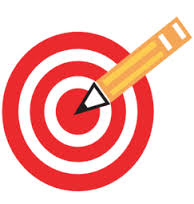 Learning Target
I can determine the main idea of a text.
Wednesday
Write today’s date on the top of the page.  
Copy the Learning Target
Respond to this journal prompt: 
You are stranded on a deserted island.  You are only allowed to bring 3 items to help you survive for 6 months.  What would you bring and why?  
*When you finish, read silently
Word of the Day!
plagiarism 
– noun – copying another person’s ideas or words and claiming it to be original; stealing another person’s work or ideas.

In order to avoid plagiarism, students need to learn to paraphrase another person’s words, and then how to give proper credit to their sources of information.
Literacy Strands
DON’T FORGET TO... 
Underline important details
Capitalize the first word
RESTATE the prompt
Answer specifically
Use information from the text in your answer without plagiarizing
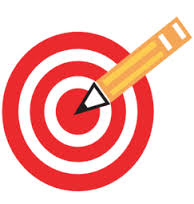 Learning Target
I can summarize sections of a text.
Thursday
Write today’s date on the top of the page.  
Copy the Learning Target
Respond to this journal prompt: 
Would you rather live in extreme heat in the desert or in extreme cold in the arctic?  Why?  (You have to choose one)  
*When you finish, read silently
Word of the Day!
tariff 
– noun – a duty, or tax imposed by a government on imported or exported goods.

The USA wants to impose enough tariffs to protect products made in the United States, but we don’t want to impose so many import and export taxes that we discourage free trade.
Literacy Strands
DON’T FORGET TO... 
Underline important details
Capitalize the first word
RESTATE the prompt
Answer specifically
Use information from the text in your answer without plagiarizing
***Keep your literacy strands for the quiz tomorrow.
Moon Watch
Stop after each paragraph and try to give only a 6 word main idea for that particular paragraph.  Use the space to the side to write.
Underline details in the text to help you form your main ideas.
Moon Watch
Answer the questions about the article.  Write in complete sentences and be sure to look back on the text.  
When you finish, turn it in to THEHUB and read silently or study your words of the day.
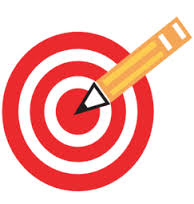 Learning Target
I can process a text through questioning.
Friday
Clear you desk off except for your pencil and literacy strands
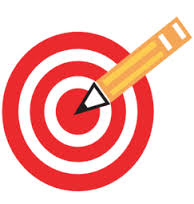 Learning Target
I can test my knowledge by taking a quiz.  
When you finish, REREAD what you’ve written.
Make at least 3 improvements.    
When you are confident it is your BEST writing, turn it into THEHUB WITH YOUR LITERACY STRANDS.  
READ SILENTLY   